Compelling	or NOT?
Compelling Input
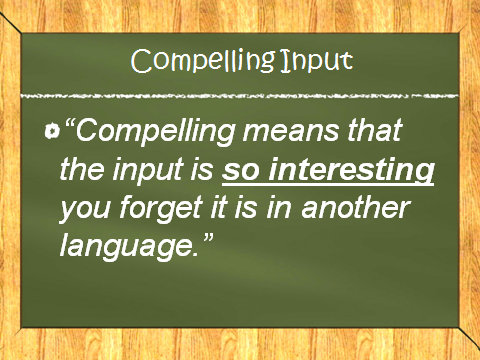 Krashen, 2011
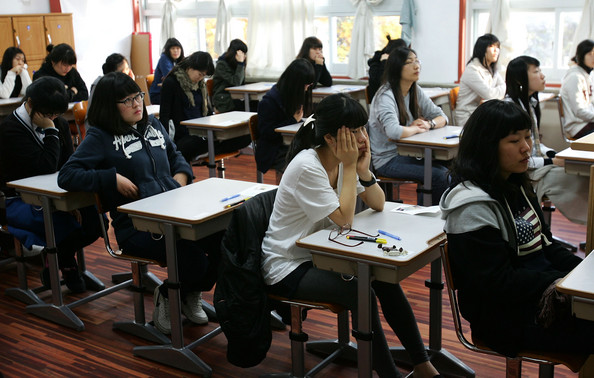 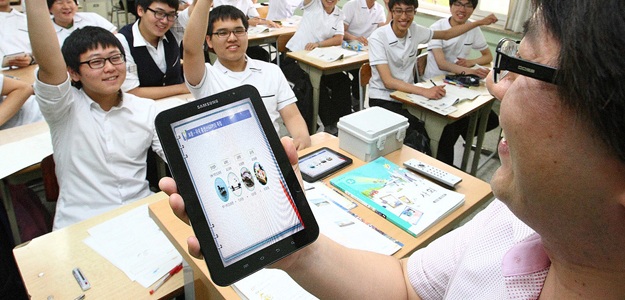 How can we make boring textbook content compelling?
30% is the content
70% is how the content is delivered
Activities in textbooks are dead.
As English teachers, it is our job 
to bring the textbook to life!!




		Your Microteaching Instructors (sometime not long ago..)
Think like a student!!
The first step to compelling input is to make the content
relevant, relatable and interesting to students
ContentThink in the mind our your students!Use examples that are currently interesting in Korea! Think glocalization!
Try to link content, examples and activities to your students interests.

Think about their age think about what is popular right now! 

Make the content relevant to their life experience

Ask your students what they like, cater your lessons to them
EXAMPLES
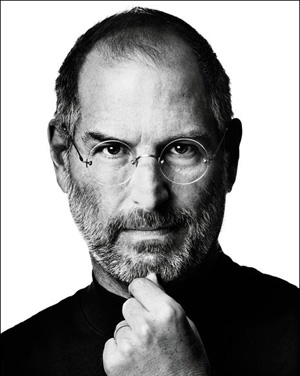 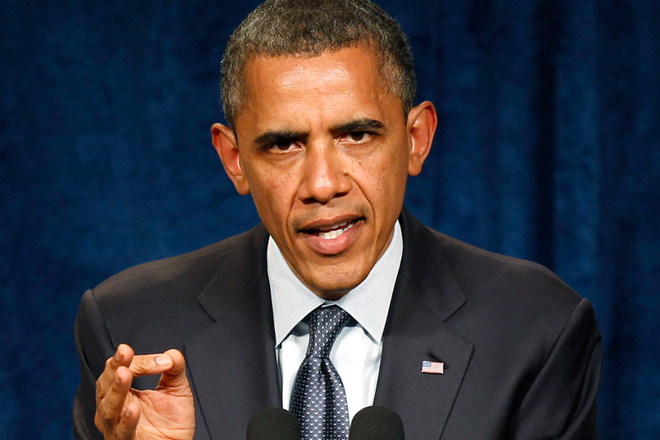 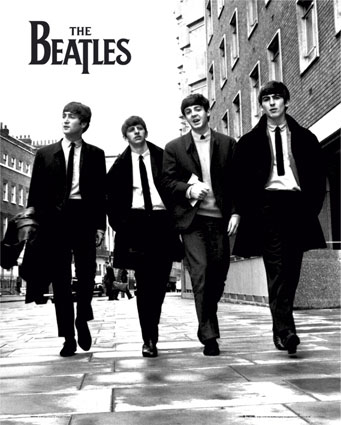 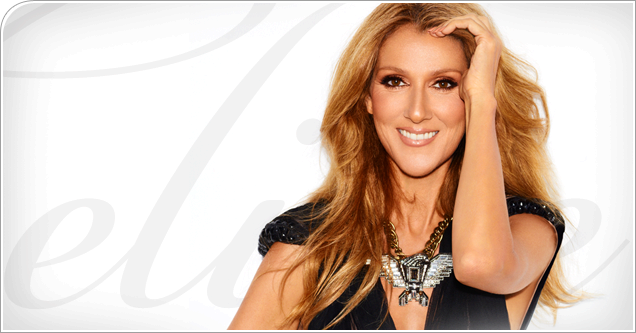 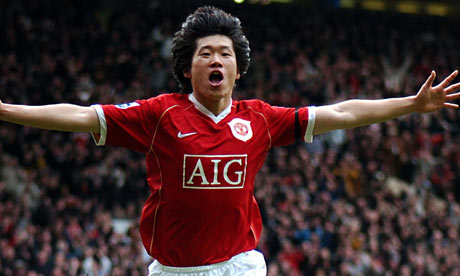 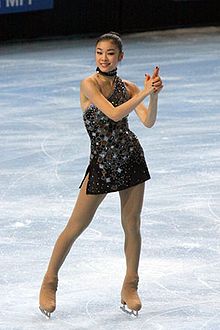 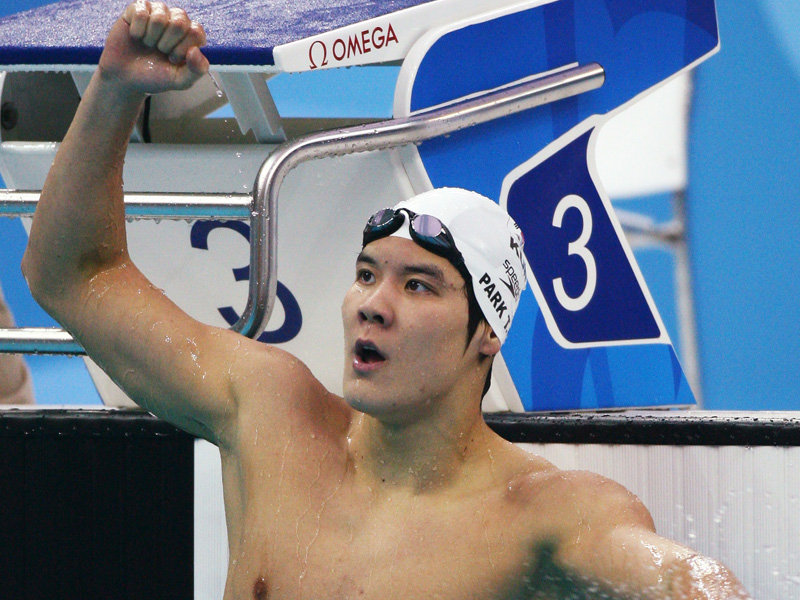 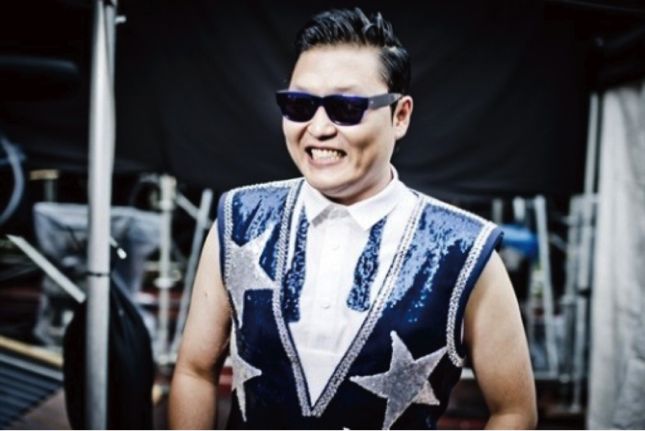 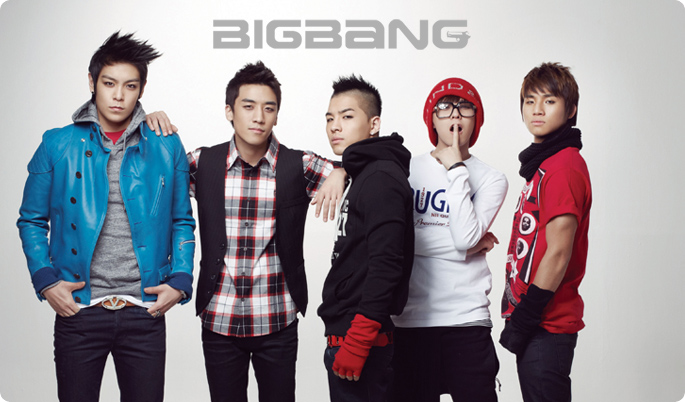 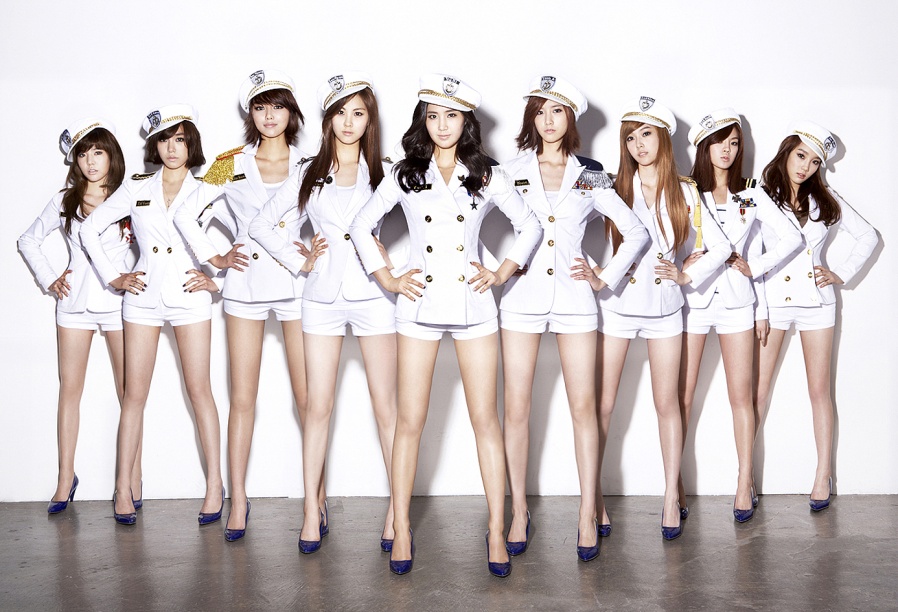 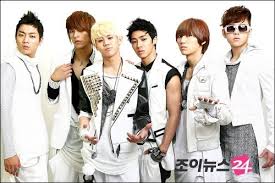 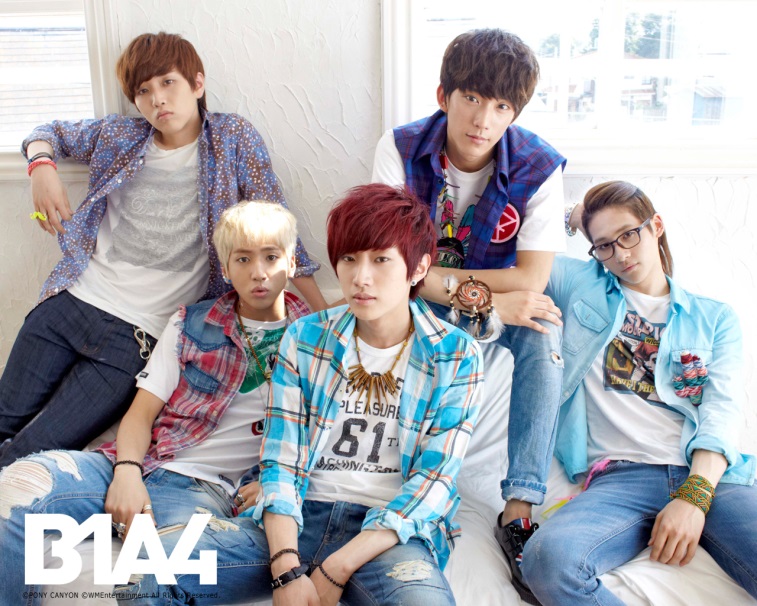 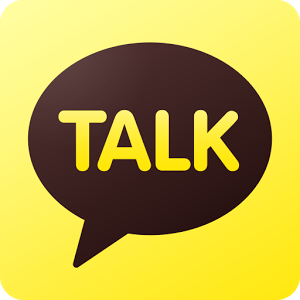 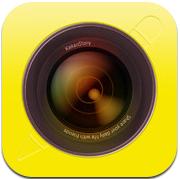 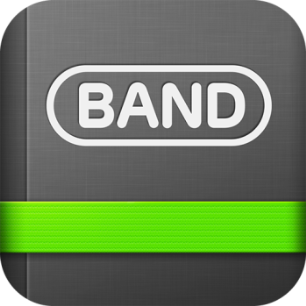 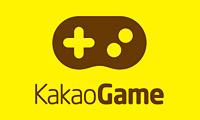 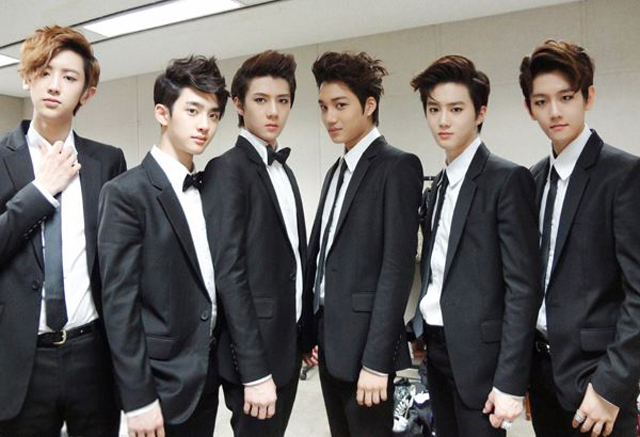 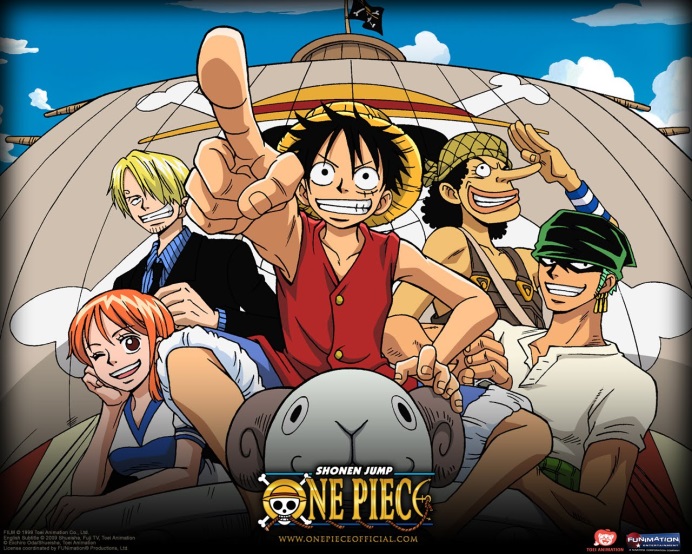 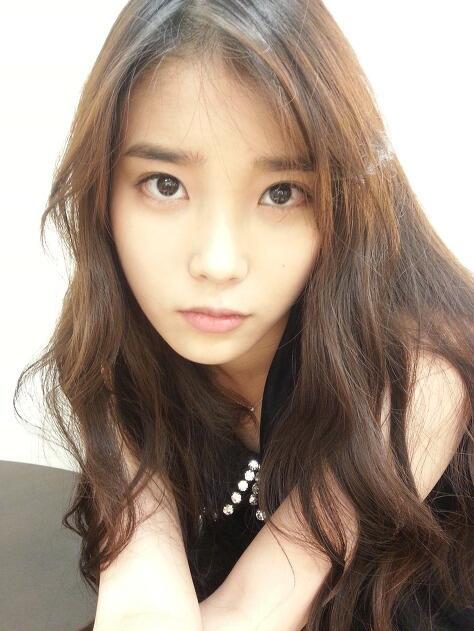 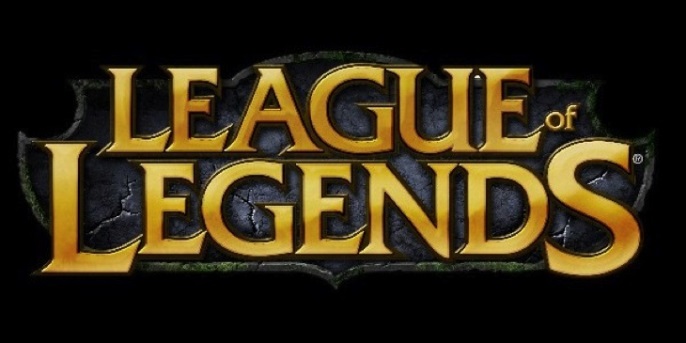 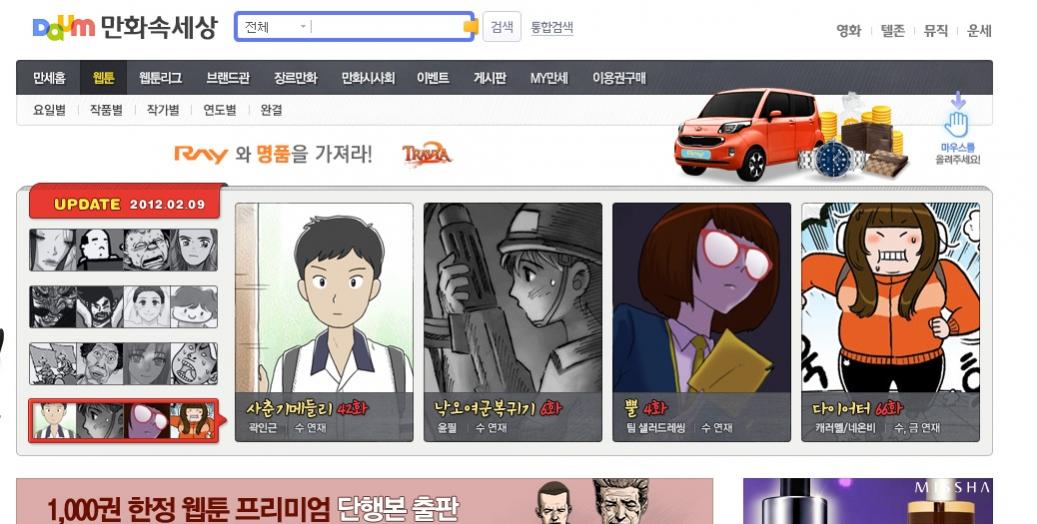 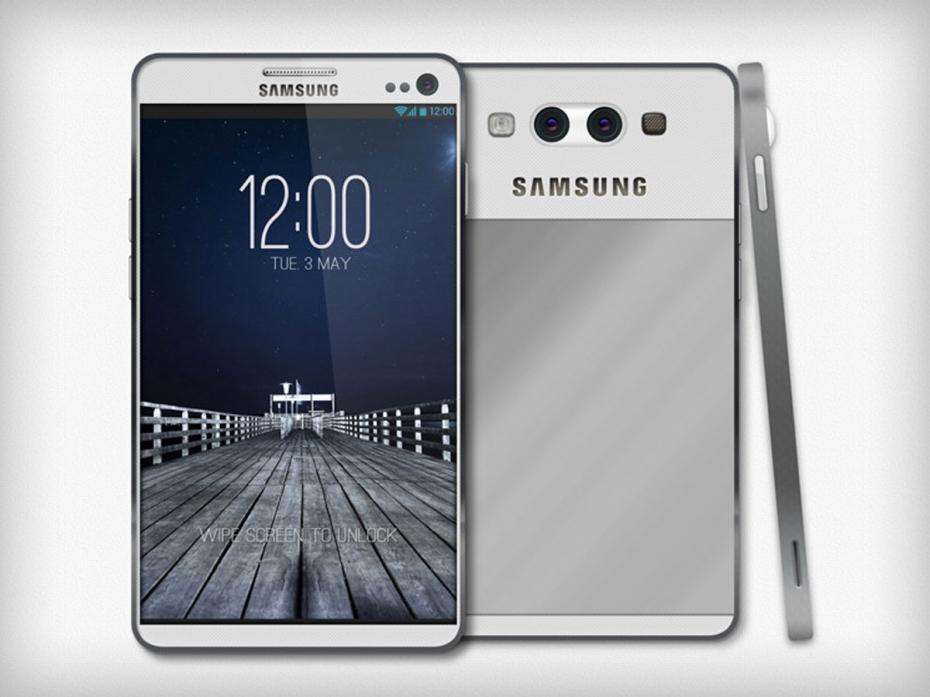 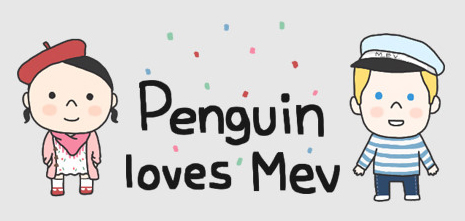 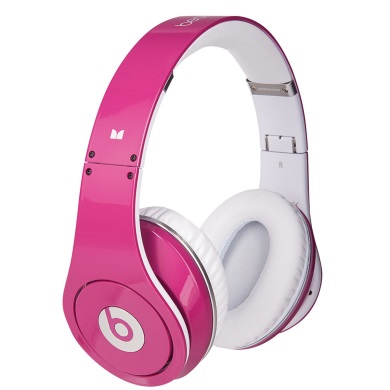 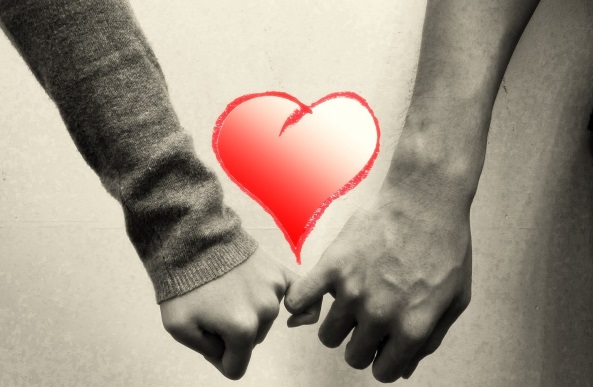 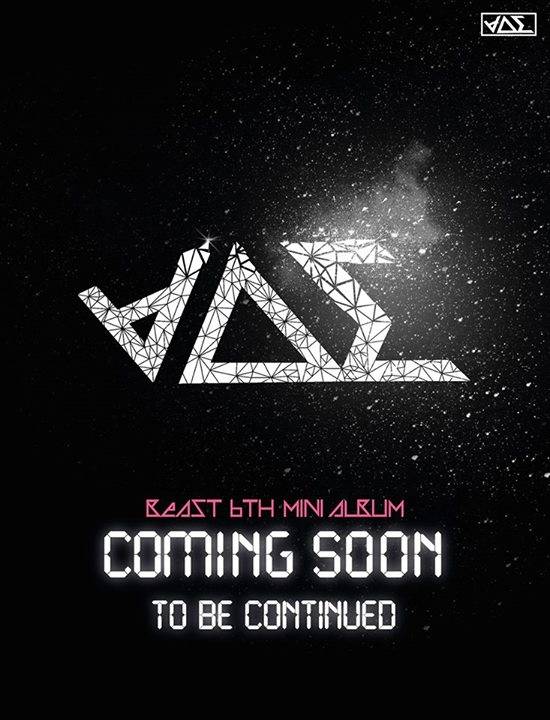 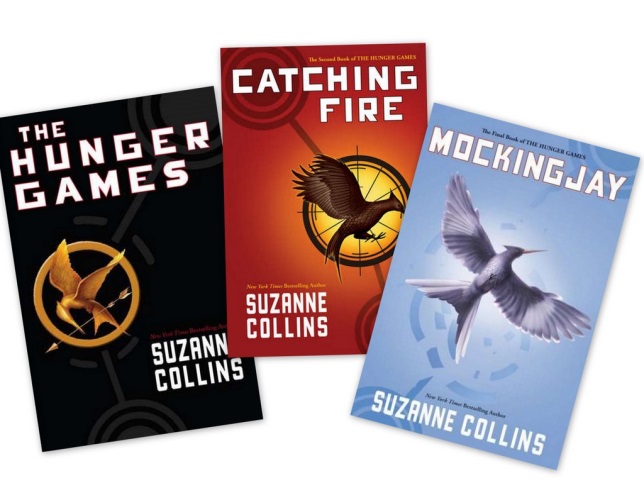 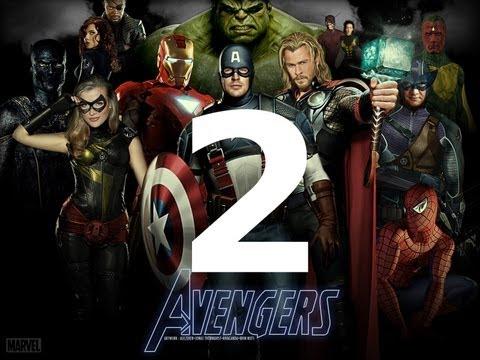 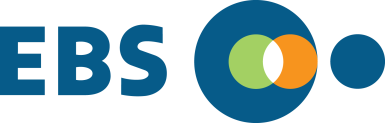 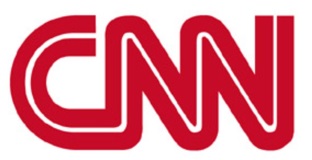 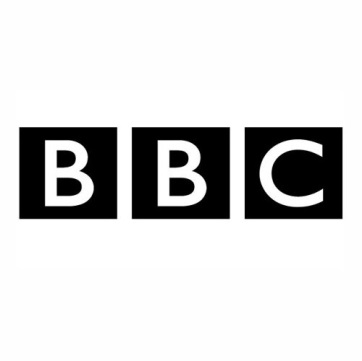 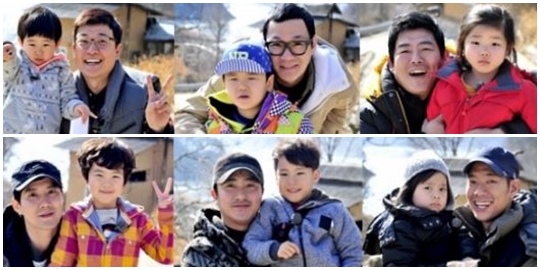 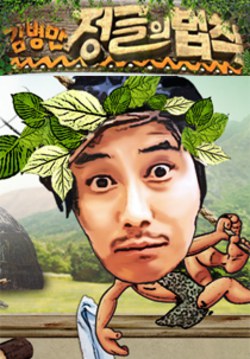 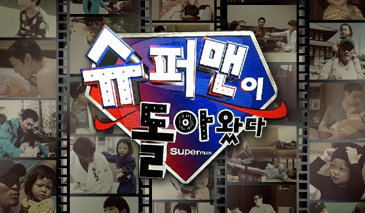 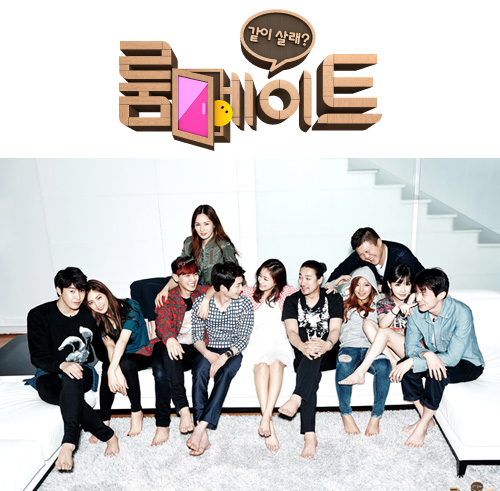 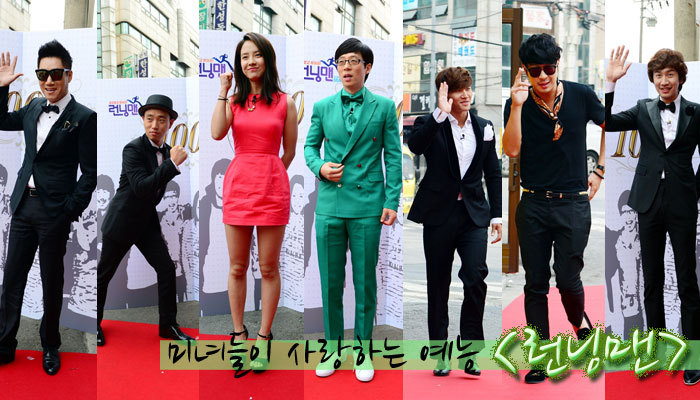 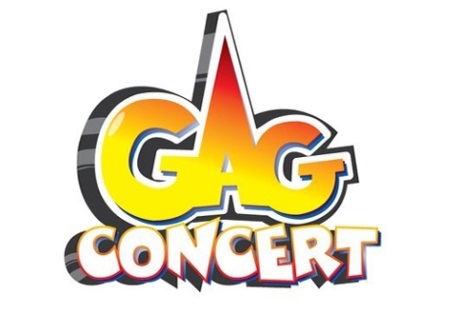 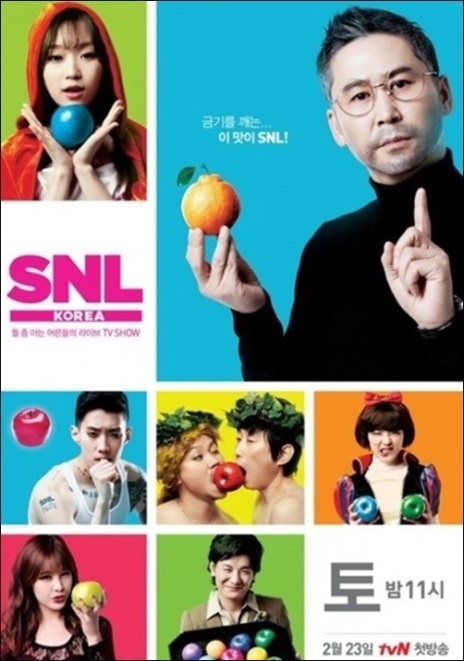 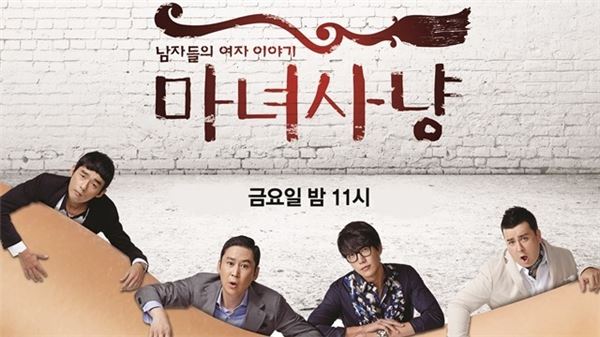 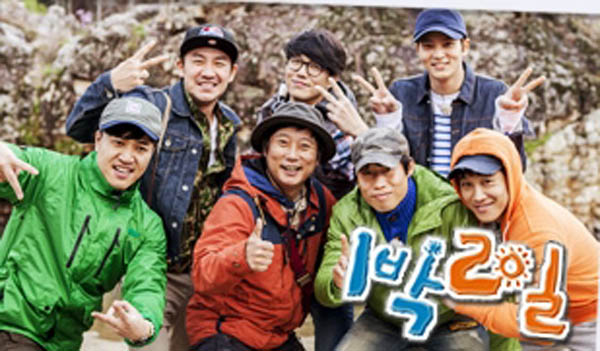 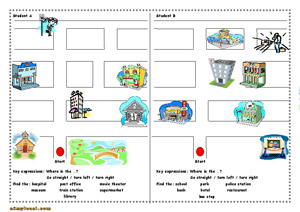 A lesson is like a story… If you create a good storyline/ context it can make the lesson more compelling!
Ex. Yesterday night George’s wallet was stolen from his room! All of his credit cards, I.D. and money were in it! We must help George find out who stole his wallet!  

You are now detectives and must help the police find the thief.  You must go to the bank, hospital, pc room to get clues!
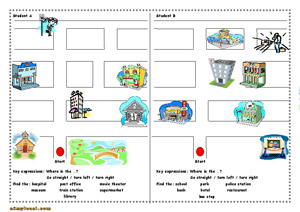 DELIVERY
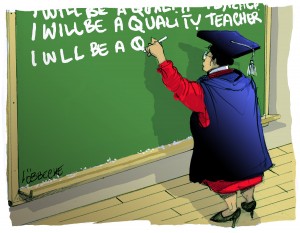 Delivery 70% of good teaching is the delivery
Use interesting examples and visuals

Use your personal strengths  
      (humor, cuteness, beauty, etc. )

Make it easy to understand 
Teacher talk
Using visuals to support lesson

Make it fun and enjoyable!

Be a role model
DELIVERY
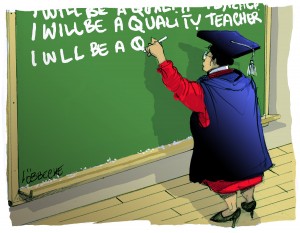 Application
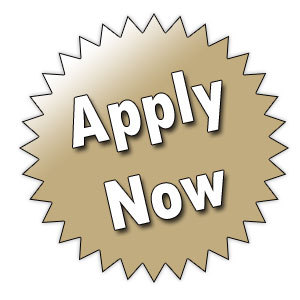 Start Compelling Lessons by…
Shock (unusual fact, strange examples)
Fishing
Confusion and uncertainty
Presenting a situation or problem
Making students want to find a solution or answer
Being a role model 
How would you make these compelling?
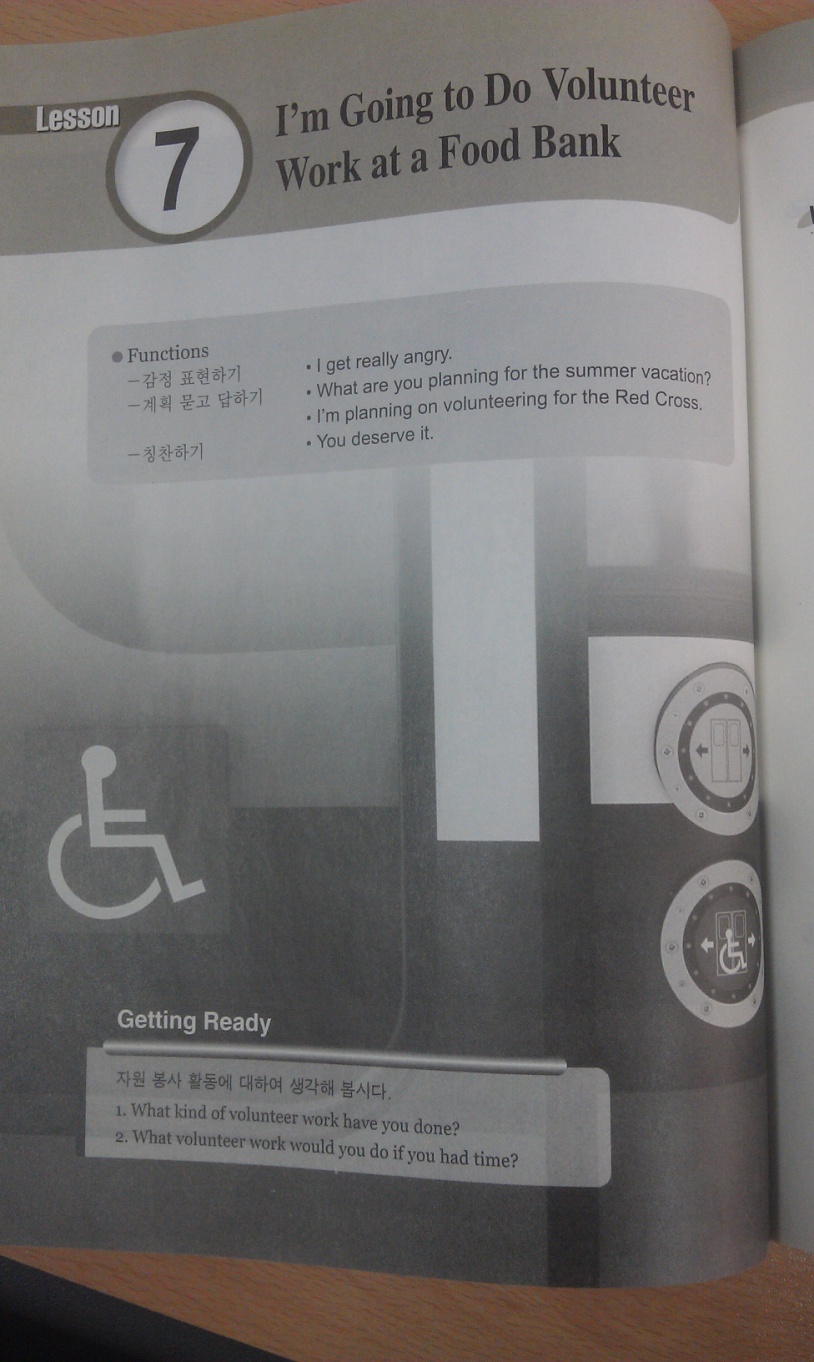 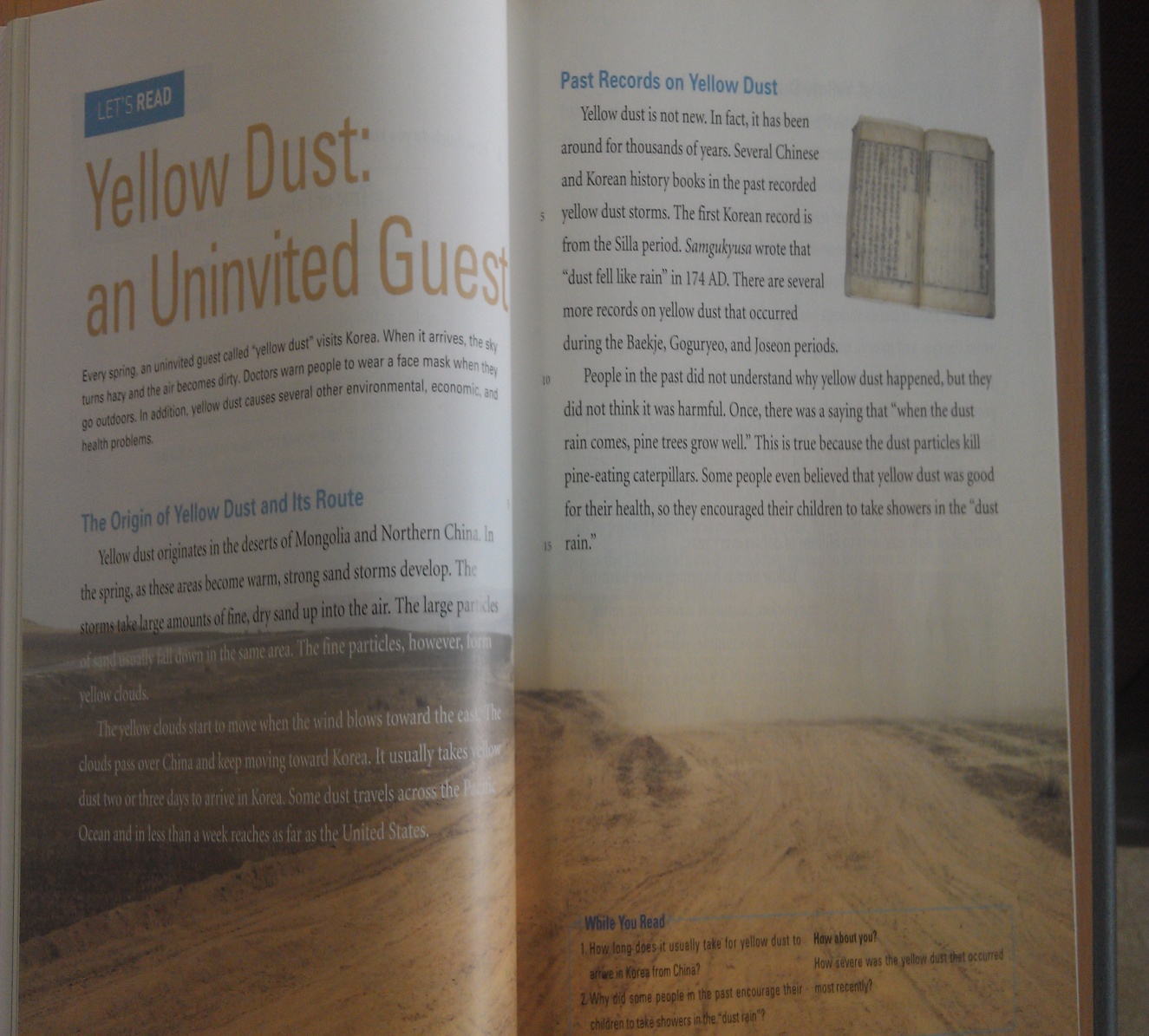 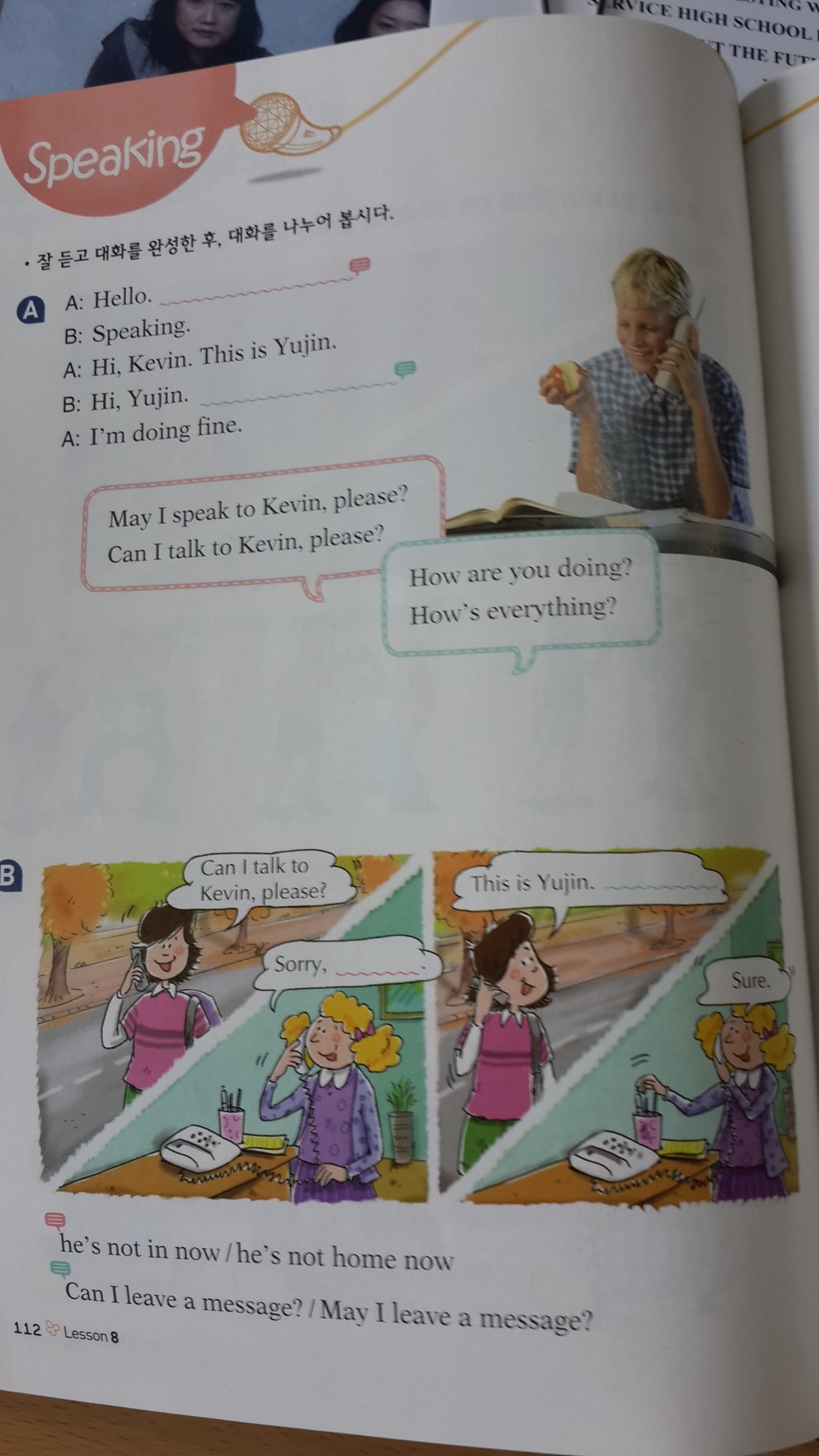 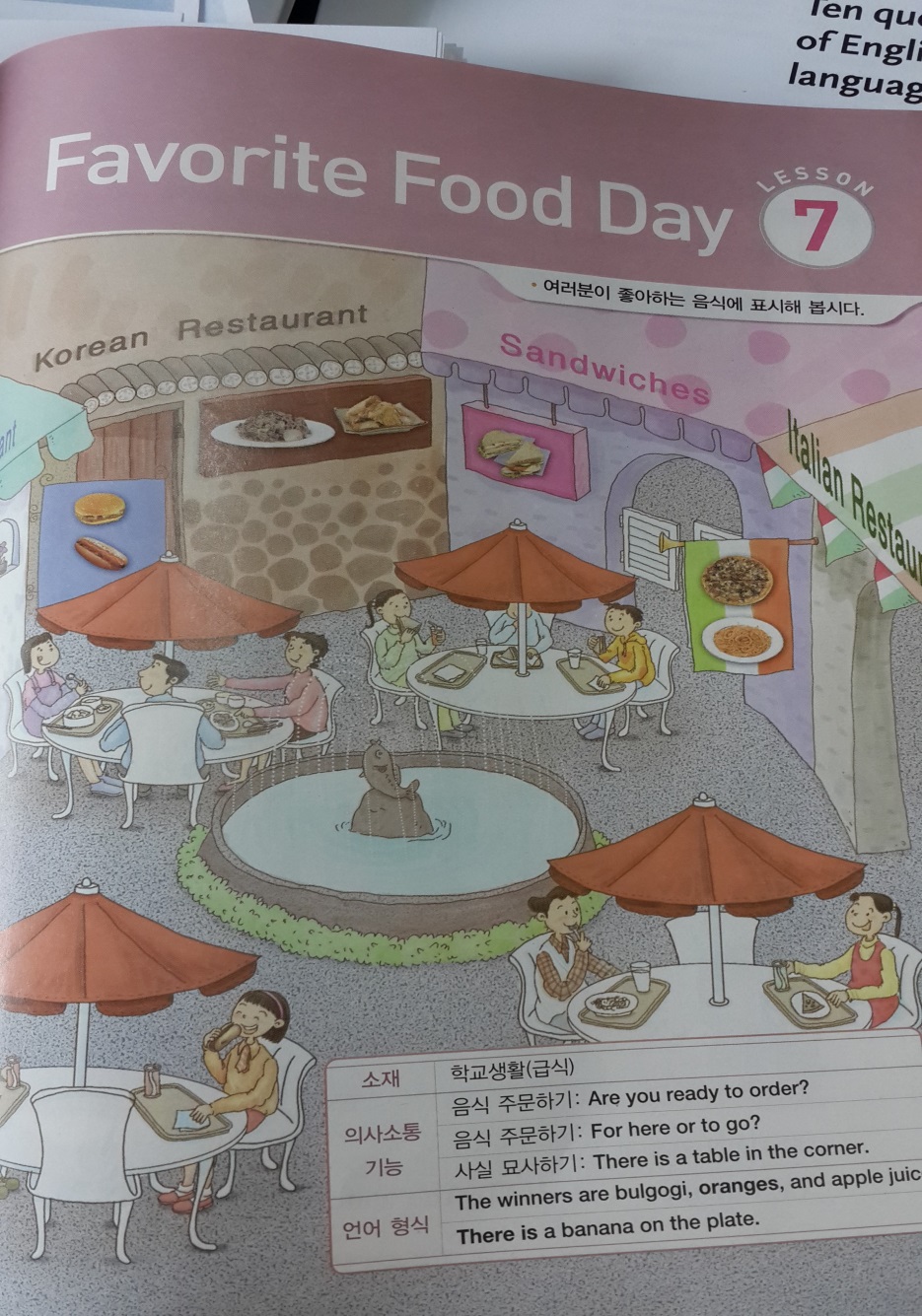